Financement participatif : une voie d'avenir pour la culture ?
DEPS/Ministère de la Culture/Labex ICCA, INHA, 15 janvier 2019
Le financement participatif, vecteur de diversité culturelle ?
Fabrice Rochelandet & Christophe Cariou
Université Sorbonne Nouvelle – Paris, IRCAV & Labex ICCA
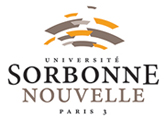 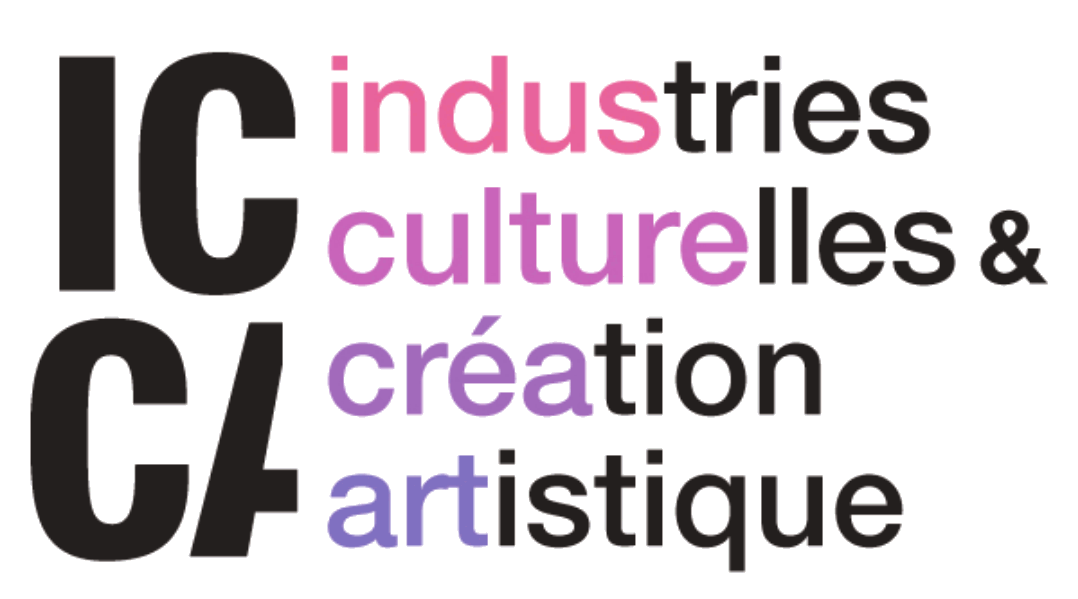 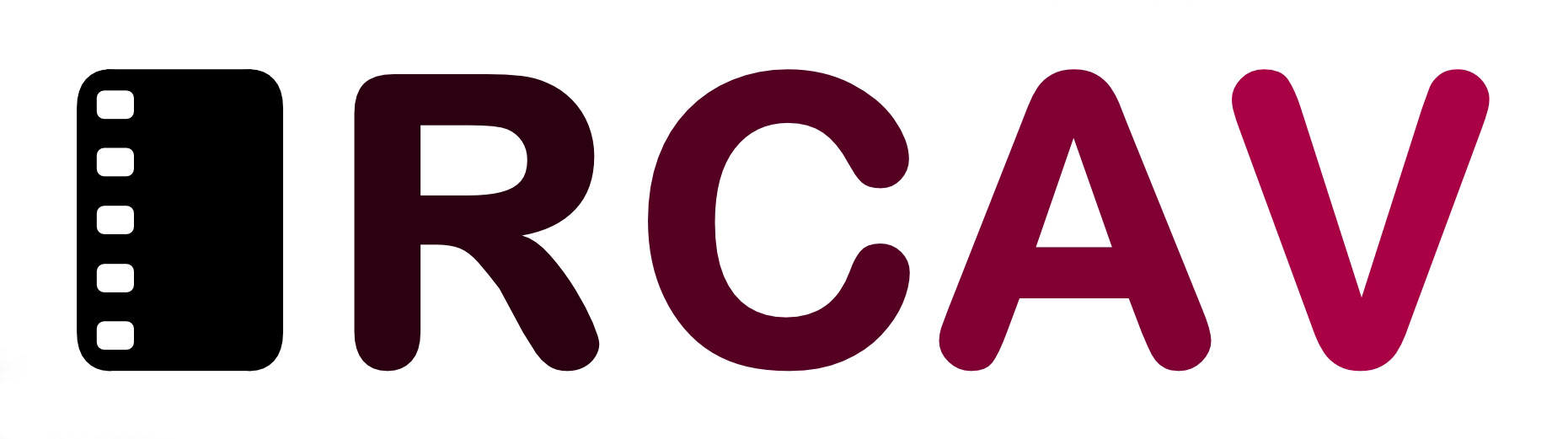 Objectifs
Le financement participatif = un vecteur potentiel de diversité culturelle 
moyens financiers + visibilité pour des projets créatifs hors financement traditionnels
peu de barrière à l'entrée et dynamiques communautaires

Qu'en est-il dans les faits ?

Objectifs de l'étude :
(1) Mesurer la diversité des projets audiovisuels en matière de CF
(2) Analyser le comportement des porteurs et des souscripteurs : 
	budget espéré => contributeurs => probabilité de succès
Hypothèses et variables
Contributeurs uniques :  plus de diversité mais moins de chance de succès

Différenciation : effet ambivalent (plus d'attention mais qualité plus difficile à évaluer)

Compétition : plus grande variété mais moindre visibilité/attention 

Imitation : plus de chance de succès mais moins de diversité

Autres variables : intelligibilité, durée, actualités, expérience du porteur, statut du porteur, catégorie du projet (fiction, documentaire…), format, valorisations envisagées, jour de début de la campagne…
Données
Plateformes : KissKissBankBank, Ulule, Touscoprod
Période : 2010-2016
Echantillon : environ 6 000 projets audiovisuels
192 longs métrages, 2 238 courts métrages de fiction, 992 documentaires…
67 % des campagnes de financement participatif réussi
fictions : 70 %, documentaires : 64 %, émissions TV : 43 % 
longs métrages : 52% ; courts métrages : 74%
3500 € en moyenne
longs métrages : 5 600 €, documentaires : 4 500 €, courts métrages : 3 000 €.
Principaux résultats : le résultats des campagnes
Au niveau agrégé :
échec d’environ un tiers des campagnes de levée de fonds, 
aucune différence significative de disparité entre projets réussis et échoués (mêmes genres présents dans le même ordre) 

Au niveau de l’impact des comportements individuels :
le CF ne favorise pas mécaniquement les projets les + différenciés. 
les porteurs s’imitent lors du montage de leur campagne de levée de fonds(des comportements mimétiques non favorables à la diversité ?)
impact négatif de la différenciation et du degré de compétition entre projets similaires. 
Les projets les +  différenciés attirent moins l'attention et réussissent moins leur campagne.
Les contributeurs préfèrent financer des projets similaires à ceux dont ils ont l’habitude. 
Influence positive de la différenciation sur le nombre de contributeurs si explicitée et compréhensible.
Merci !fabrice.rochelandet@free.fr
Annexe : résultats économétriques